Творческая группа «Попугайчики»
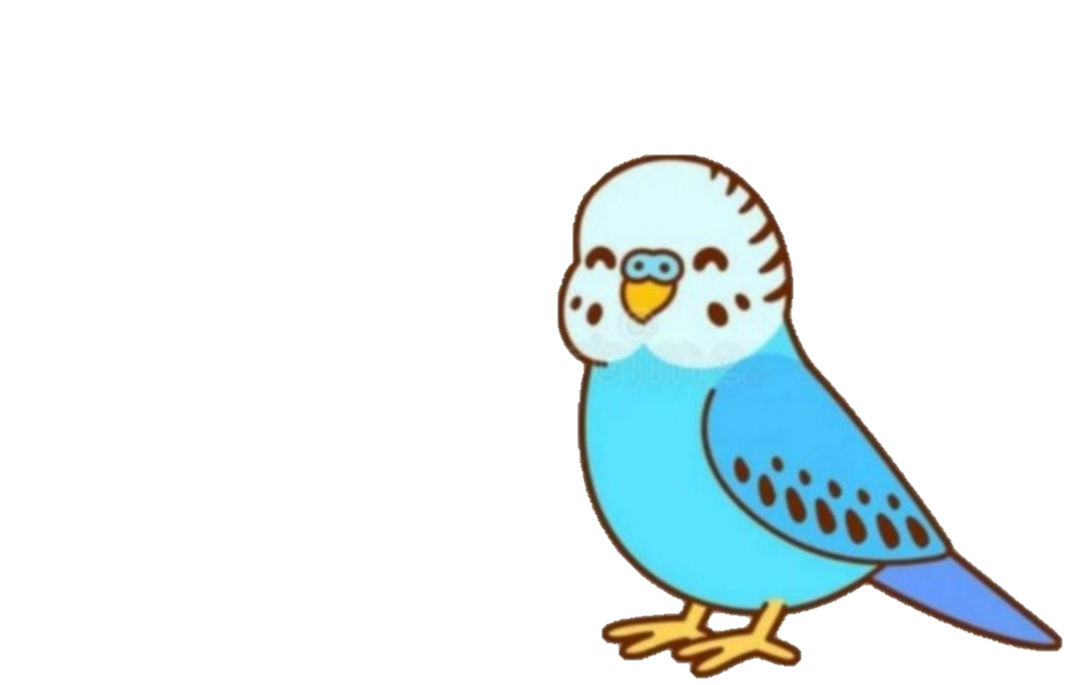 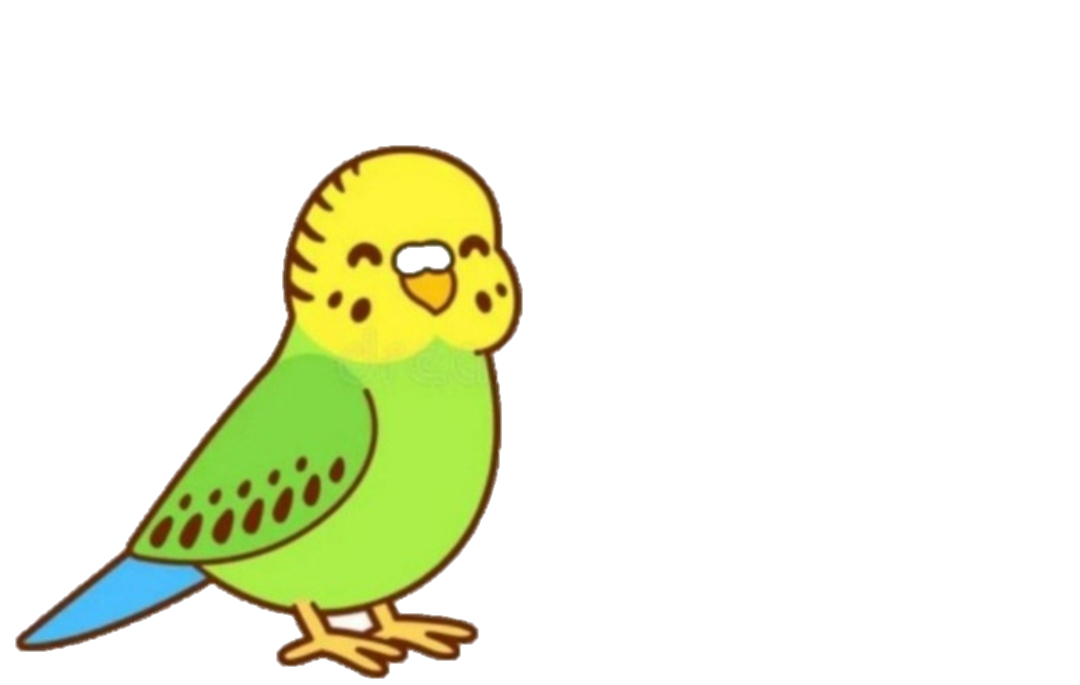 «Выразительное чтение для детей.   Воспитание интереса к книге»Выступающий: Барановская Полина АндреевнаУчастники группы: Забашта Людмила Витальевна, Салтыкова Юлия Владимировна, Удалова Екатерина Николаевна, Вишнева Диана Дмитриевна, Иванова Виктория ВладимировнаКуратор творческой группы: Титенко Мария Сергеевна
Творческая группа «Попугайчики»
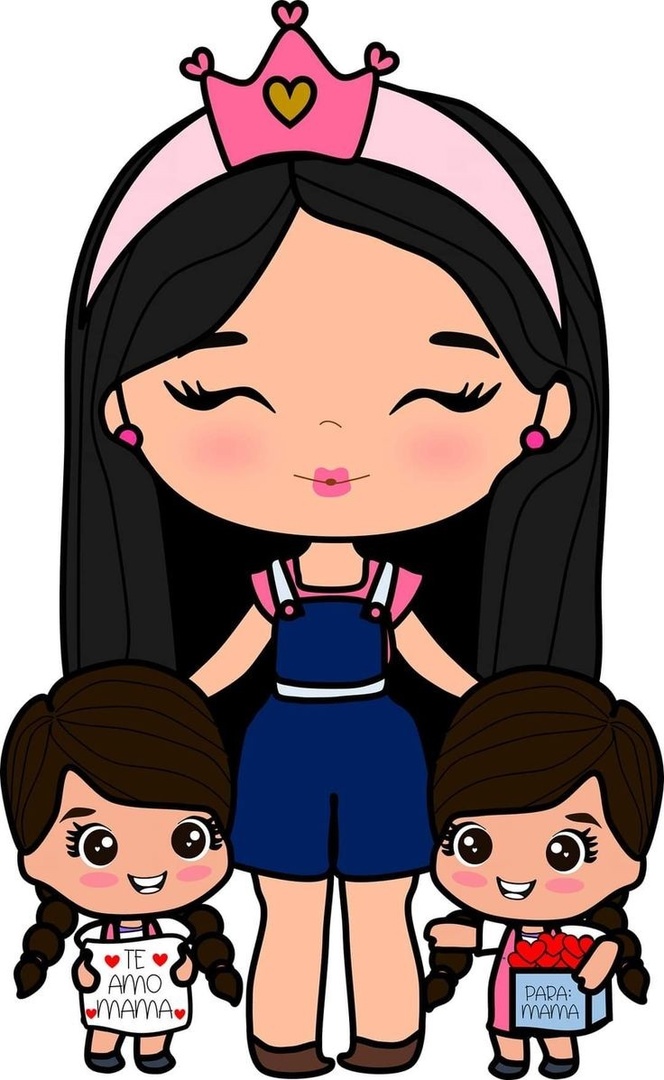 Литература – мощное средство интеллектуального, нравственного и эстетического развития. Она обогащает детскую речь, формирует гуманные чувства, даёт возможность размышления. 

Родителям и воспитателям крайне важно вовремя вызвать интерес и любовь дошкольника к книге, открыть в малыше читателя.

 Умение читать выразительно не дано природой, но его можно развить путём тренировки дикции и голоса.
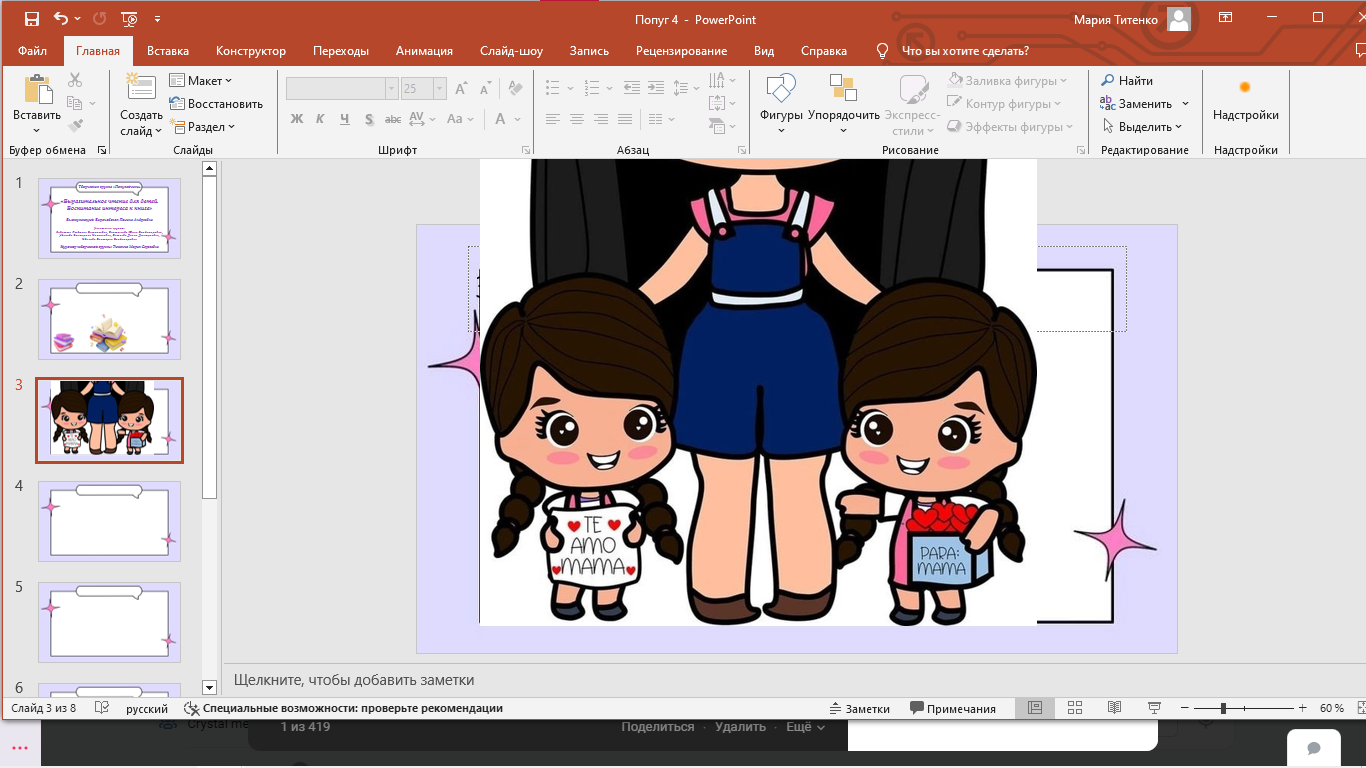 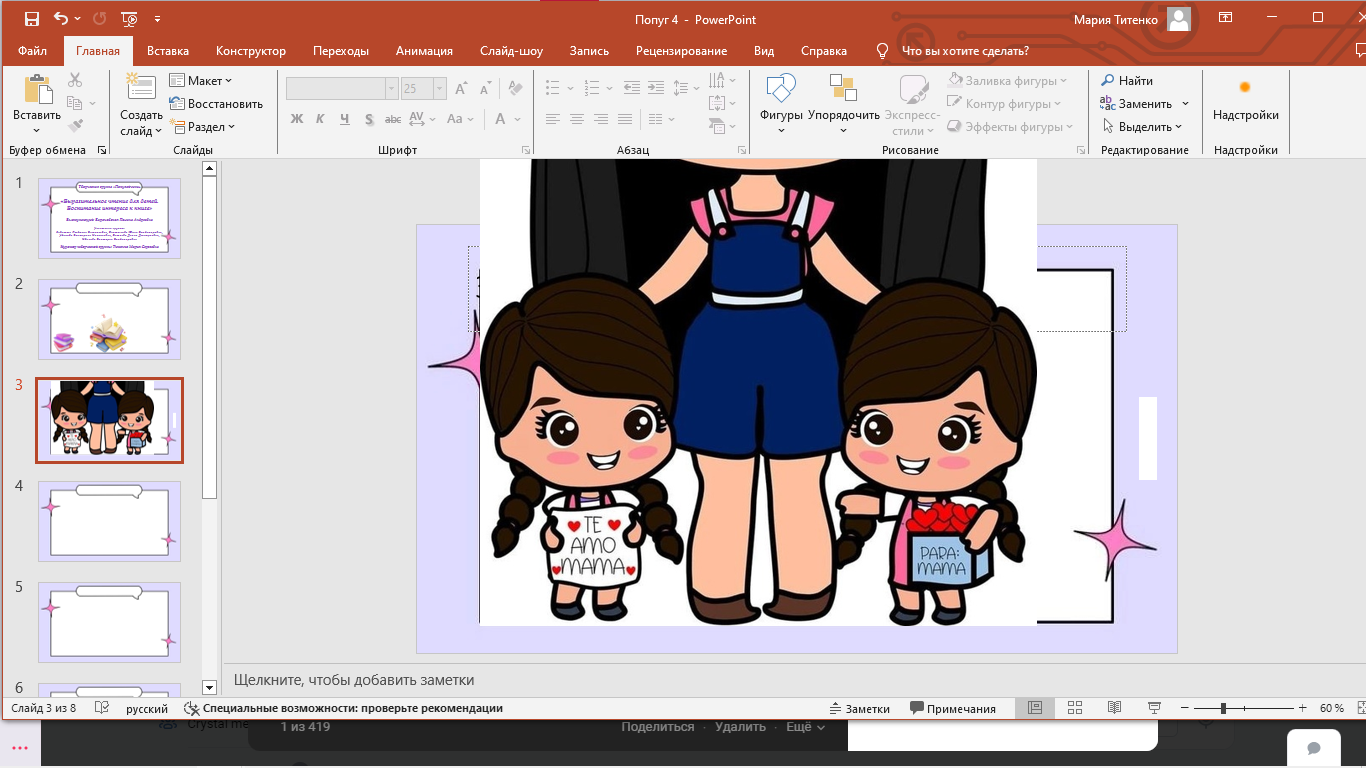 Творческая группа «Попугайчики»
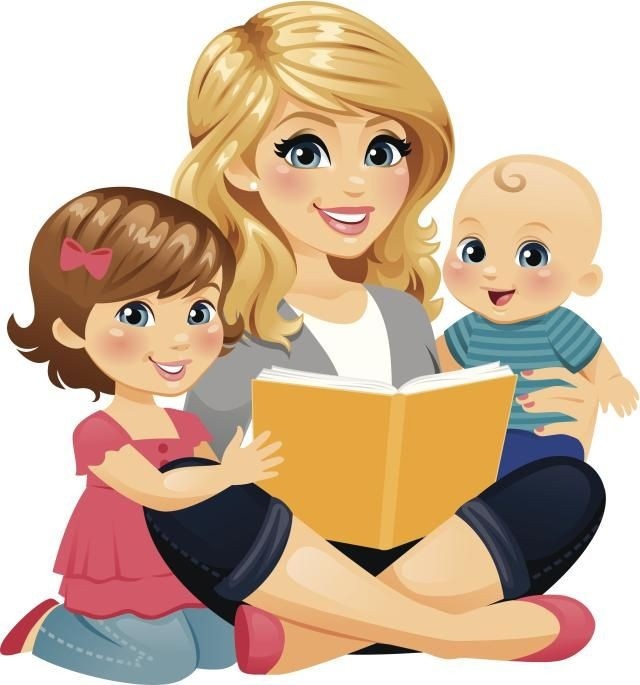 «Читайте детям стихи, пусть ухо их приучится к гармонии русского слова, сердце преисполнится чувством изящного,
пусть поэзия действует на них так же, как и музыка»

В.Г. Белинский
Творческая группа «Попугайчики»
«Мастерская выразительного чтения» (В.А. Синицын)
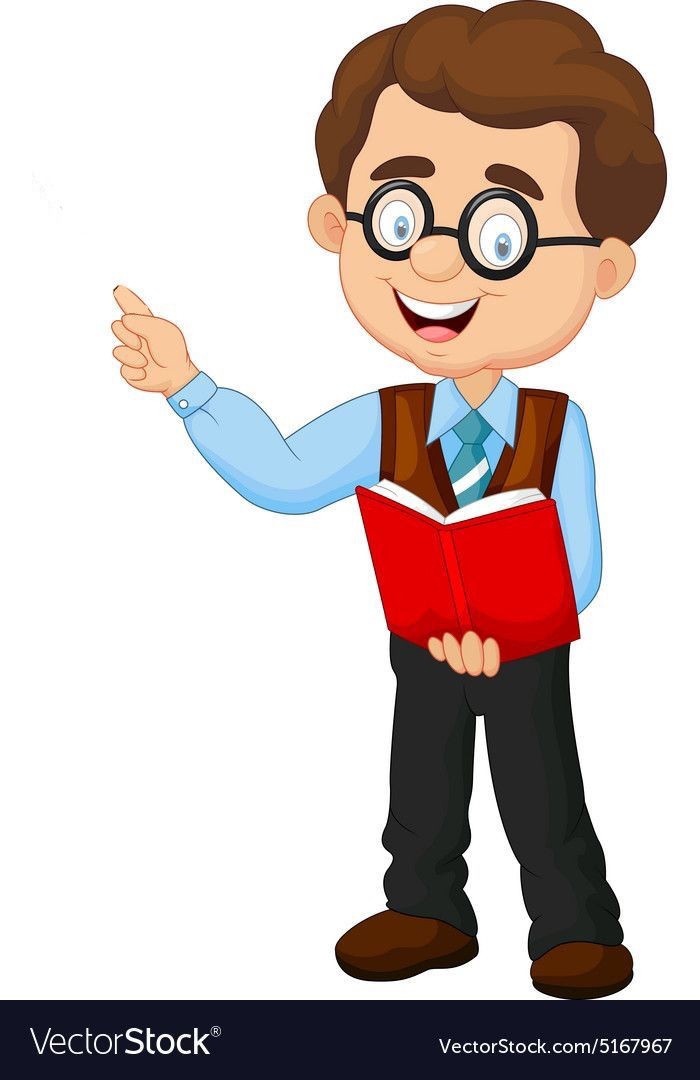 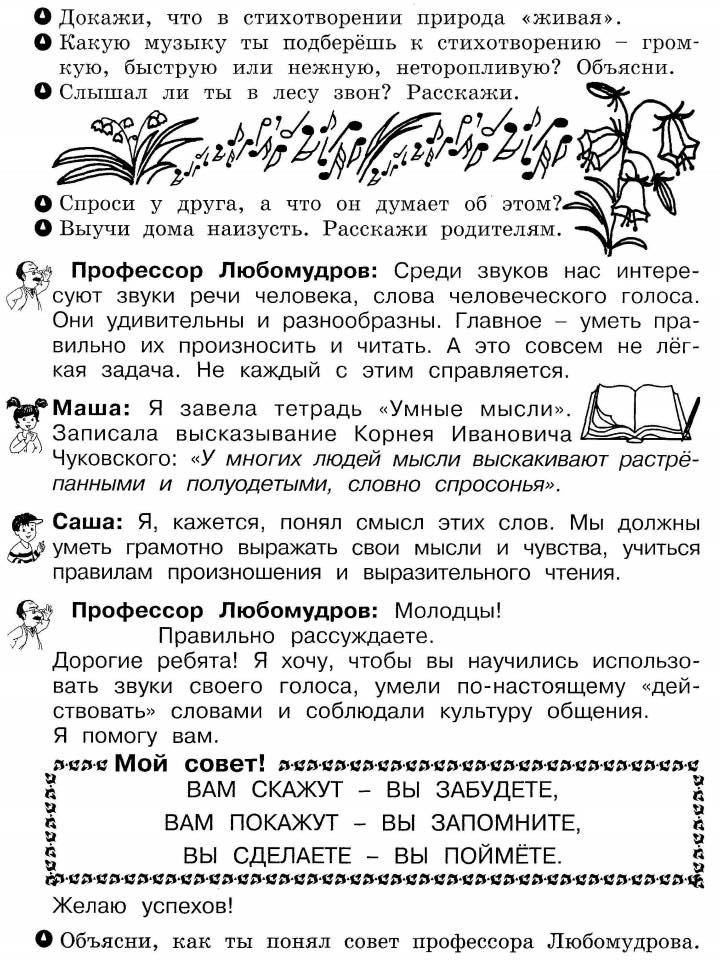 Как читать выразительно?
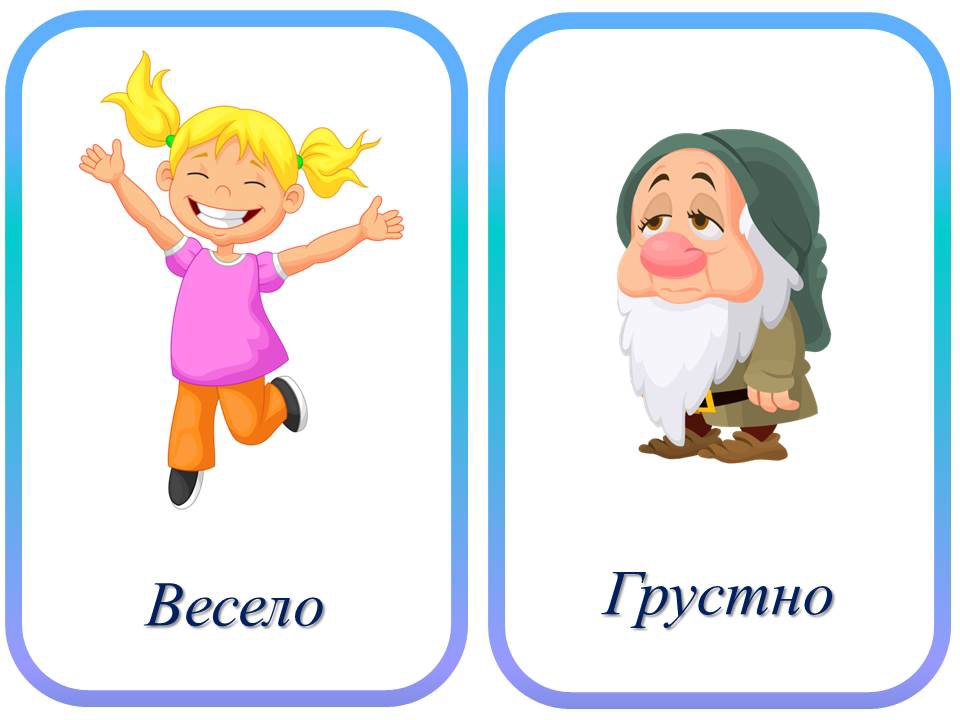 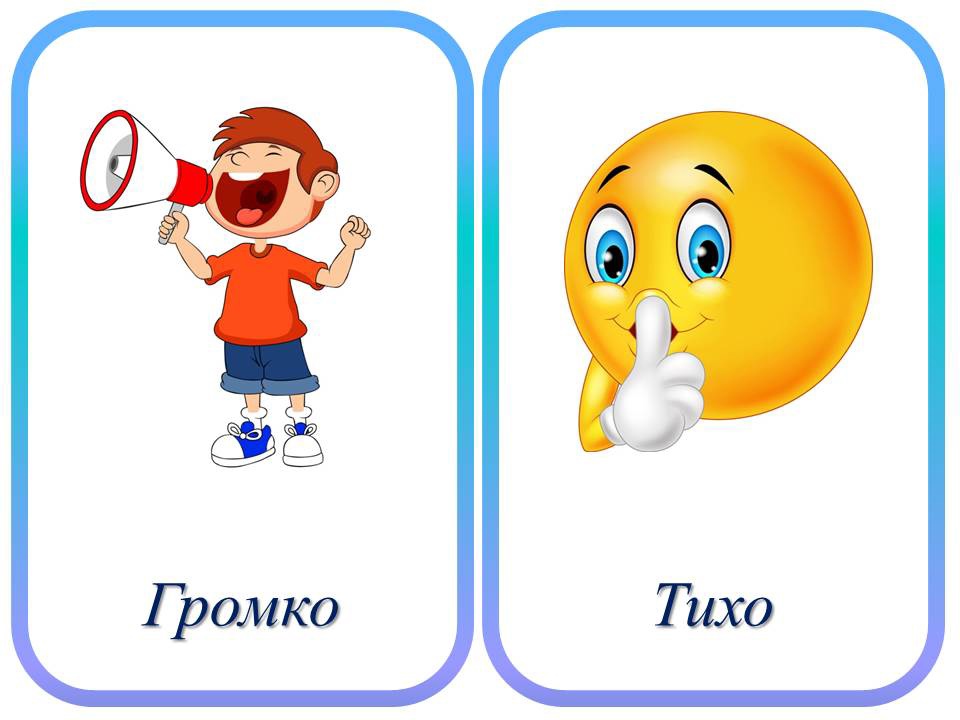 Можно произносить слова:
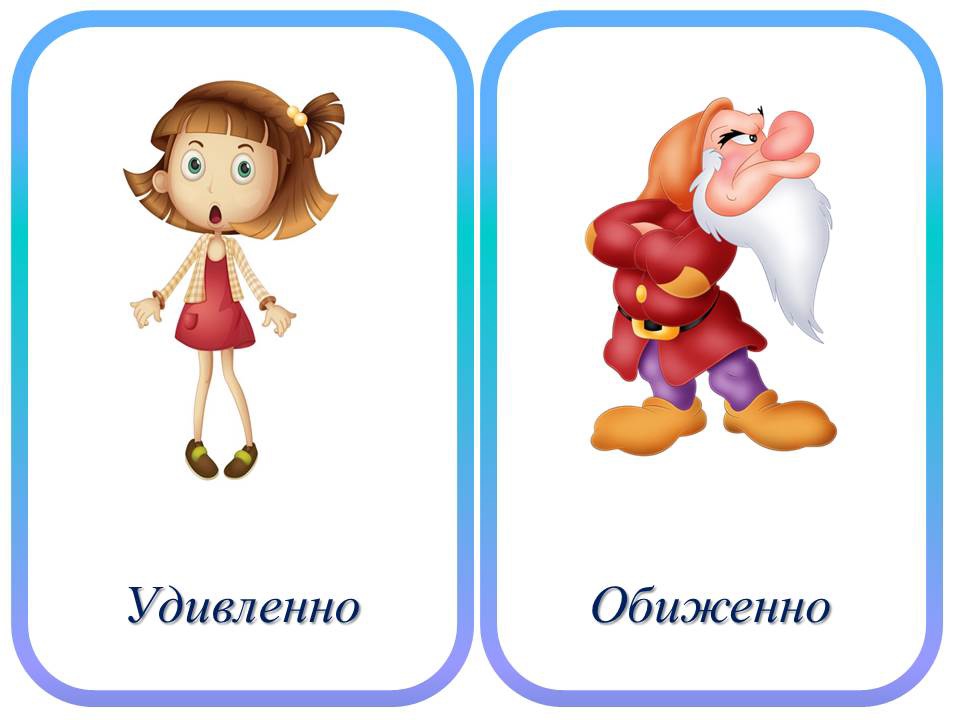 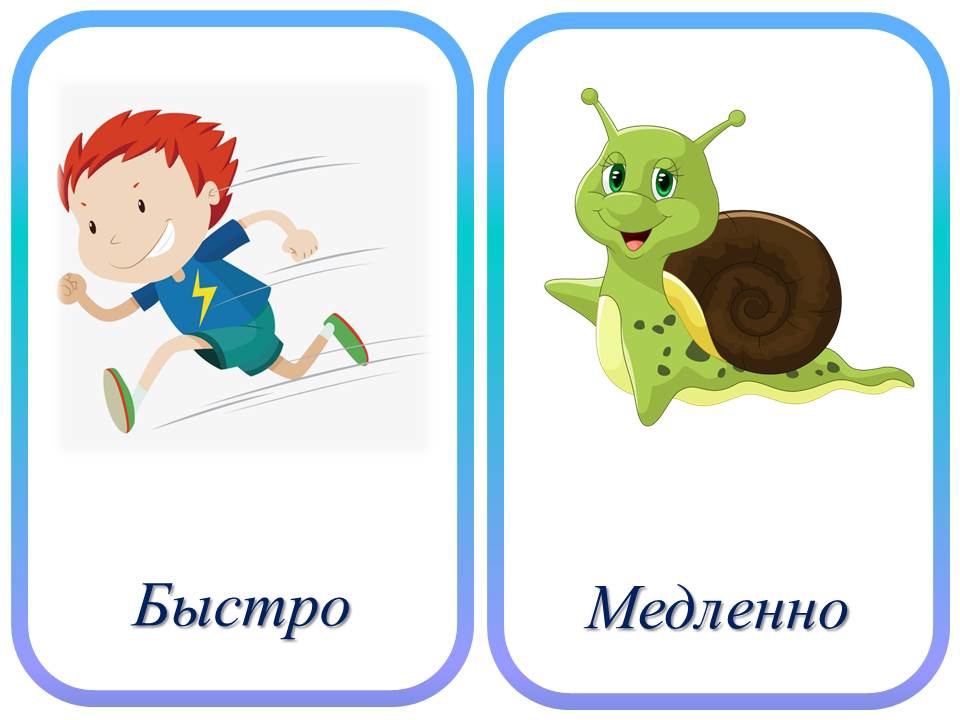 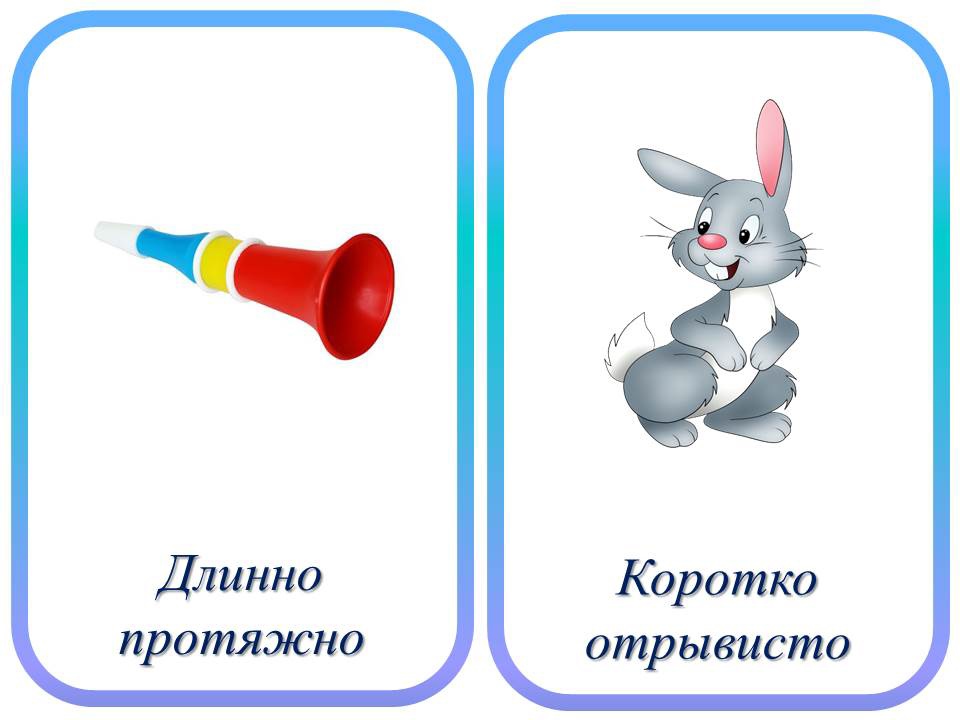 Ребёнку 2–3,5 года
Наделяя каждого героя «особым» голосом
Без сложных речевых оборотов
Рассматриваяиллюстрации
«Три поросёнка»
Что читать?
Как читать?
Заменяя непонятные фразы на понятные
Медленно, «по ролям»
«Репка»
«Теремок»
Сокращая длинные предложения
«Красная Шапочка»
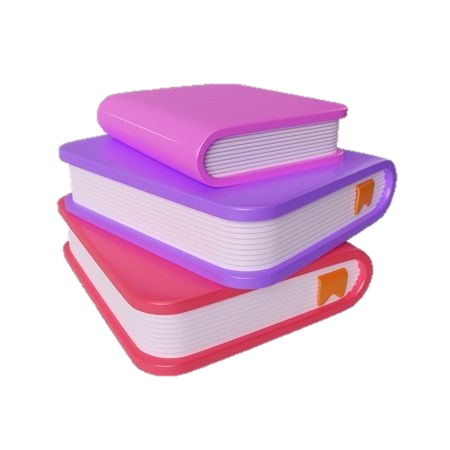 Выразительно!
Ребёнку 3,5–5 лет
Терпеливо отвечая на вопросы
«Летучий корабль»
«Что такое хорошо и что такое плохо»
Как читать?
Что читать?
Рисуя иллюстрации к книгам
«Золотой ключик»
По частям
«Конёк-Горбунок»
Перенося героев книг в наш мир
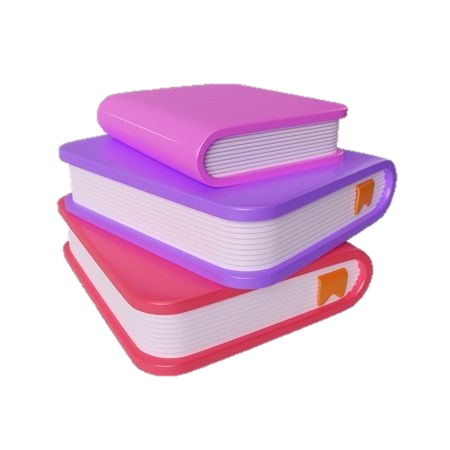 Выразительно!
Ребёнку 5–6 лет
Читая полюбив-шийся отрывок n раз
Рассматривая иллюстрации
«Денискины рассказы»
С удовольствием
Что читать?
Как читать?
Сказки народов мира
«Чук и Гек»
Задавая вопросы
Уделяя внимание деталям
«Мэри Поппинс»
Разъясняя логические цепочки
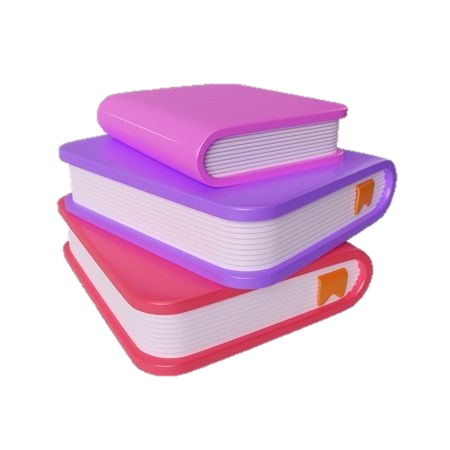 Выразительно!
Ребёнку 6–7 лет
Отвечая на возникающие вопросы
«Питер Пэн»
Как читать?
Что читать?
Обсуждая драмати-ческие эпизоды
«Тимур и его команда»
С элементами пересказа
«Три толстяка»
«Мишкина каша»
«Что ты об этом думаешь? Как бы ты поступил?»
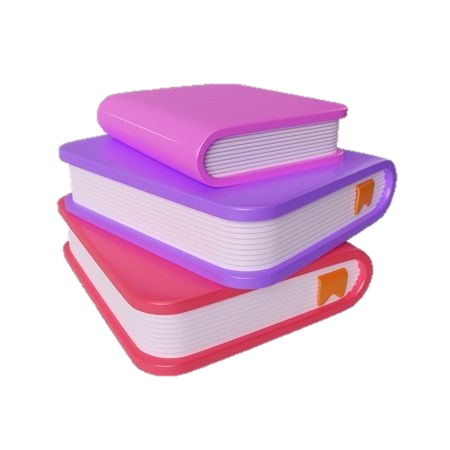 Выразительно!
Как приобщить детей к книге?
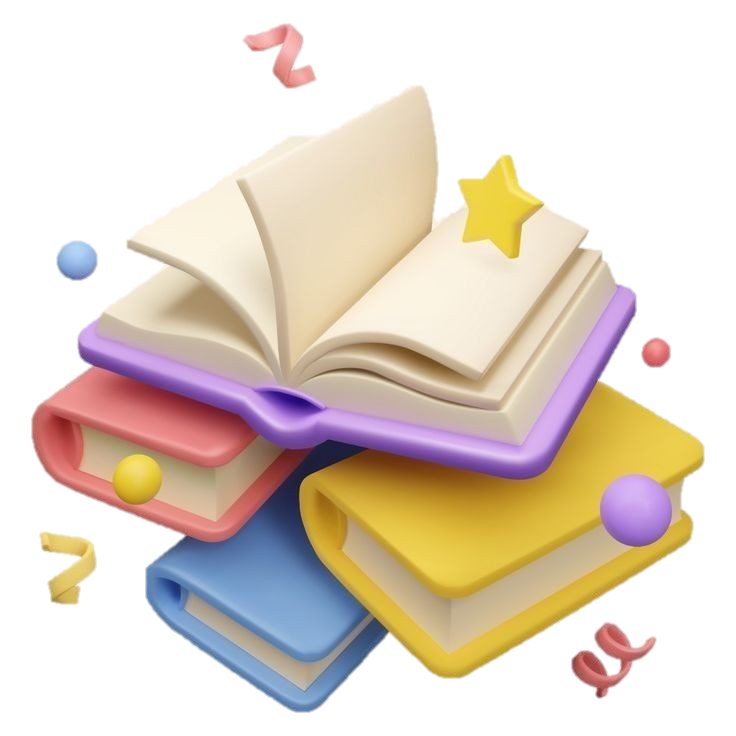 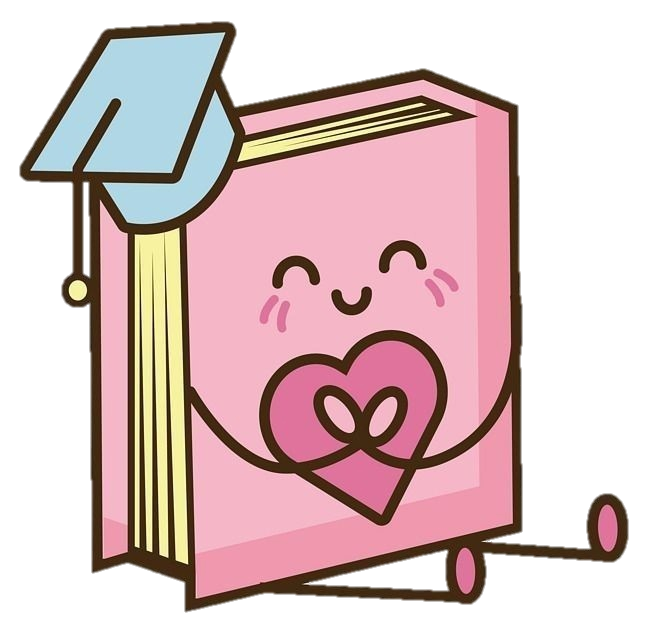 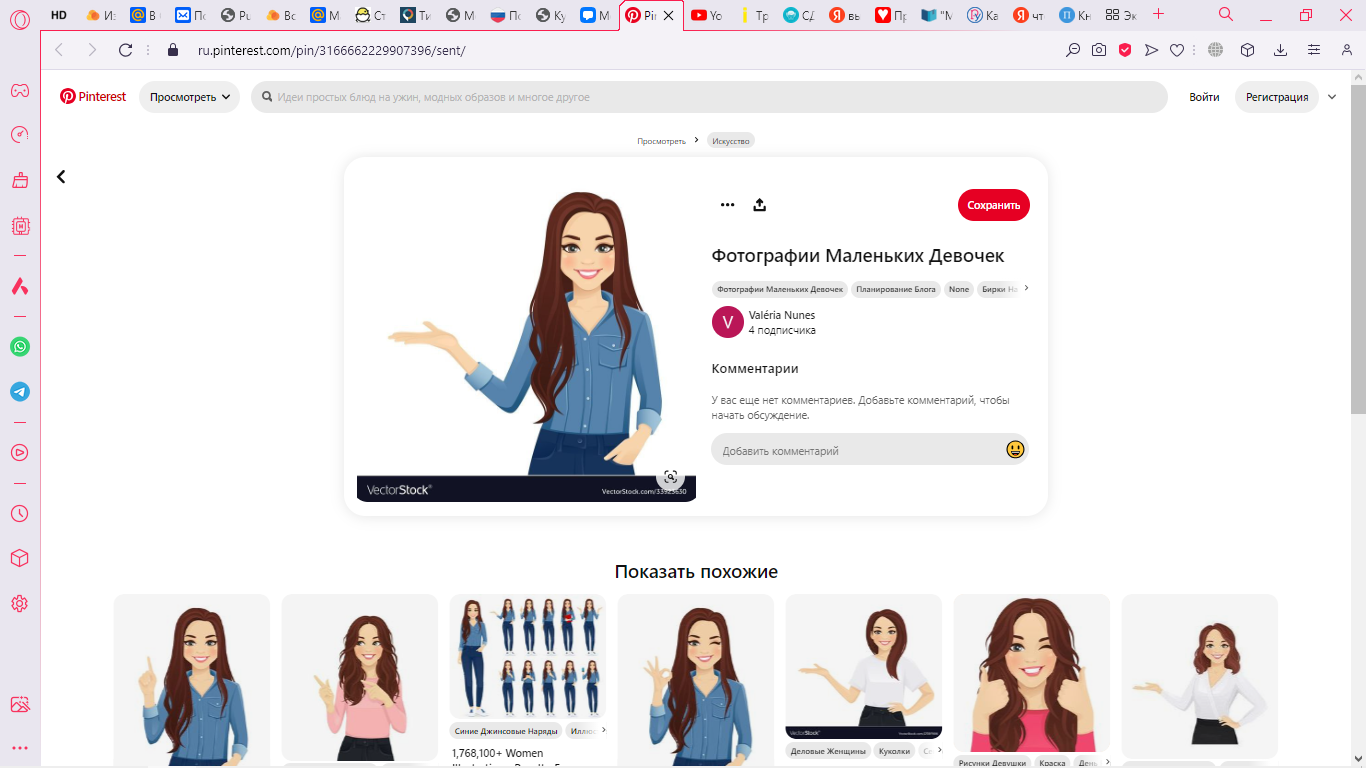 Польза выразительного чтения для взрослых
Значение логического ударения
ЭТО твоя бабушка?

       Это ТВОЯ бабушка?

Это твоя БАБУШКА?
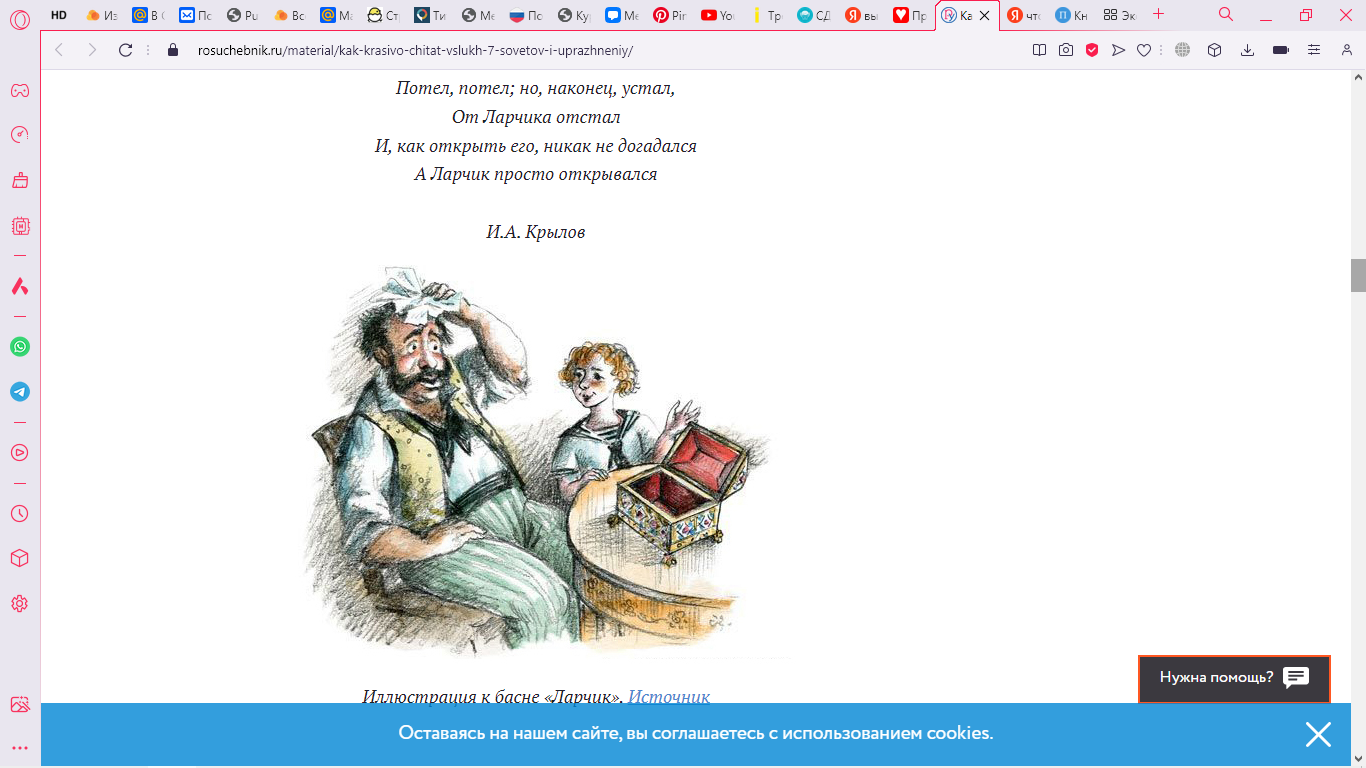 Потел, потел; но, наконец, устал, От ларчика отстал И, как открыть его, никак не догадался; А ларчик просто открывался.
«Сказка о Попе и работнике его Балде»
Жил-был поп, Толоконный лоб. Пошел поп по базару Посмотреть кой-какого товару.Навстречу ему Балда Идет, сам не зная куда. «Что, батька, так рано поднялся? Чего ты взыскался?» Поп ему в ответ: «Нужен мне работник: Повар, конюх и плотник".
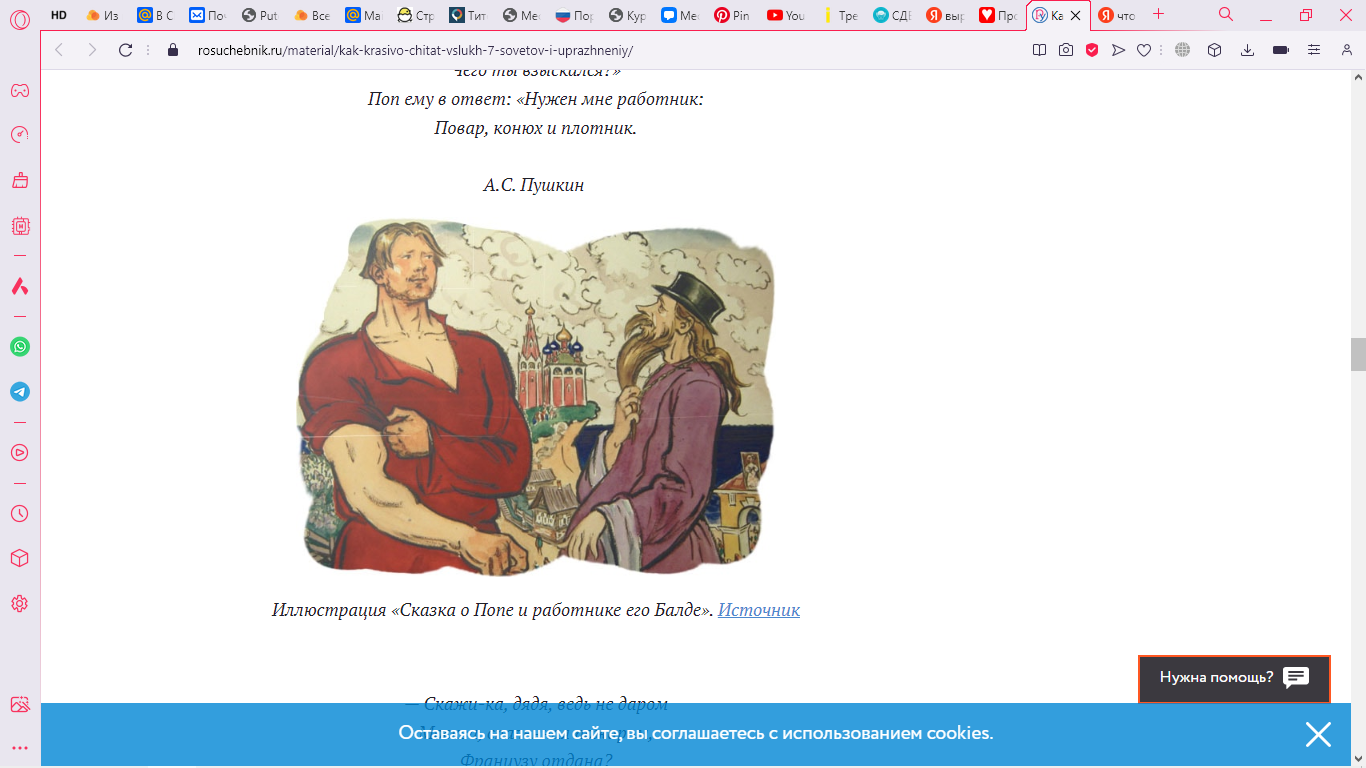 Напоминание
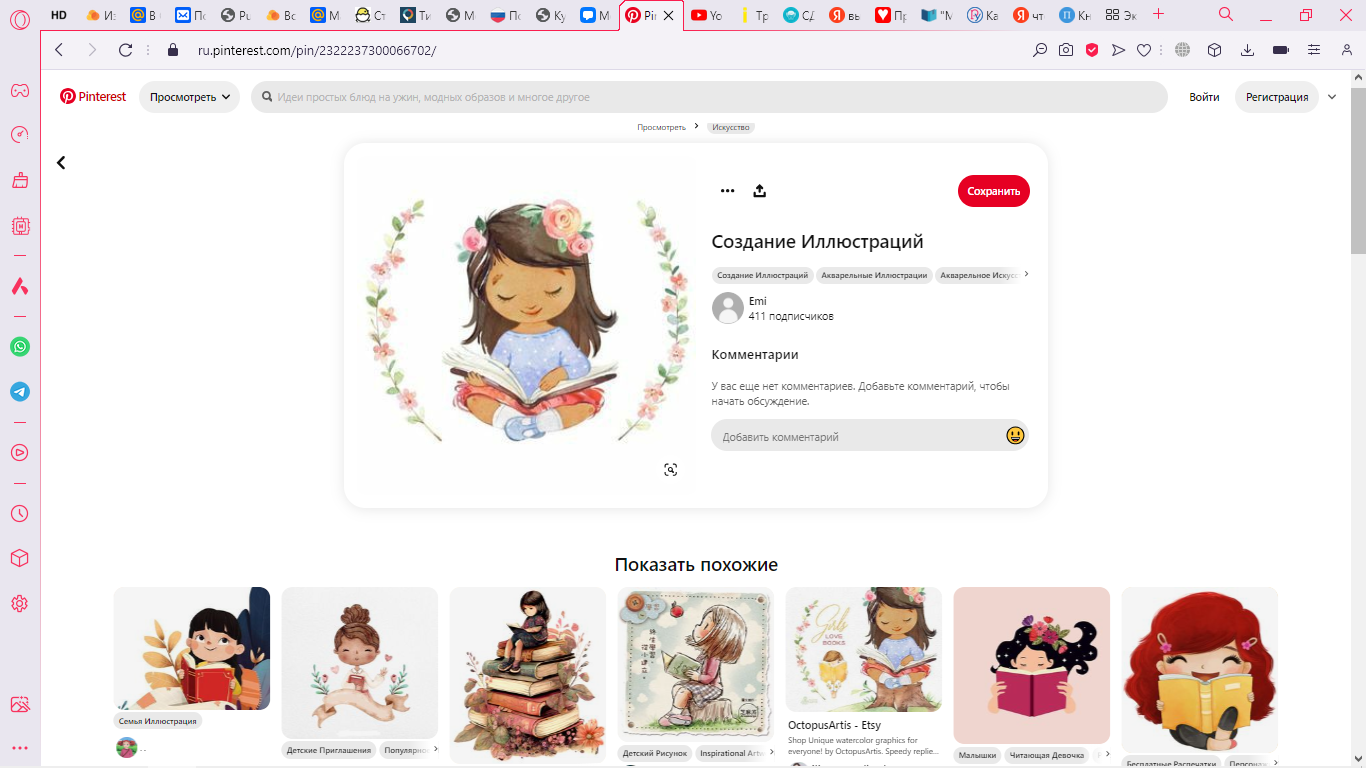 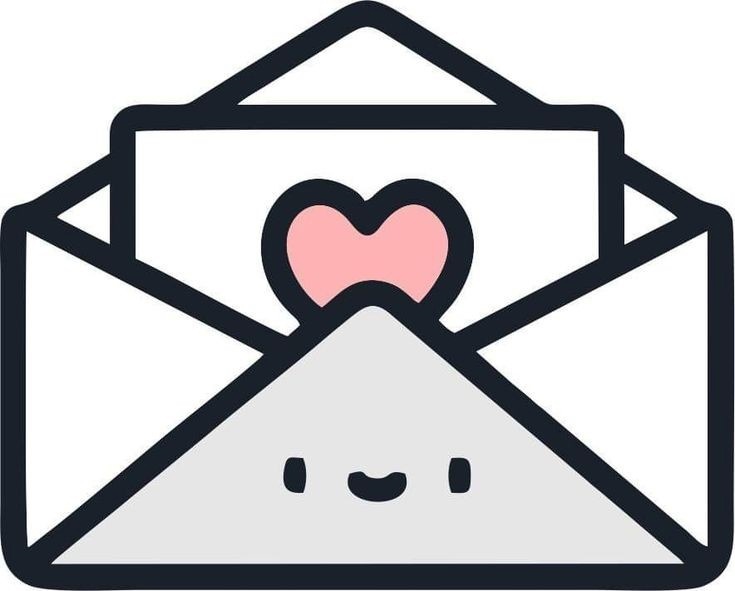 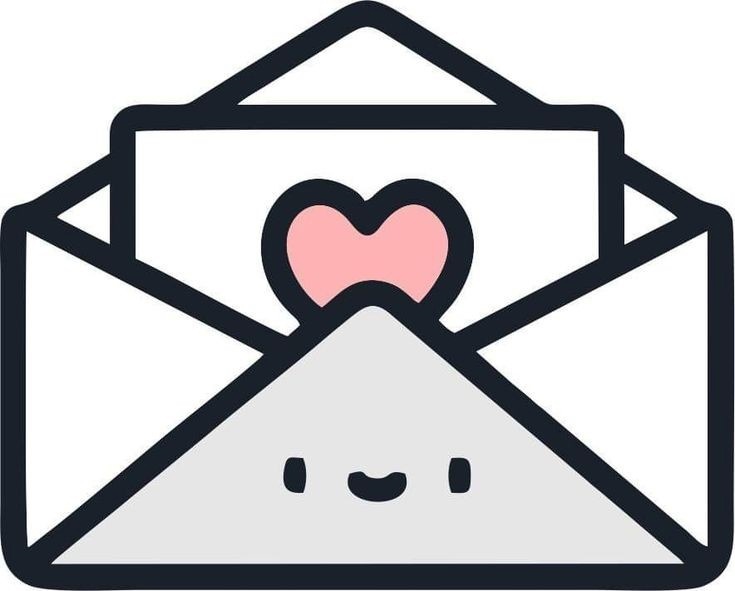 От культуры речи взрослых зависит культура речи детей
Творческая группа «Попугайчики»
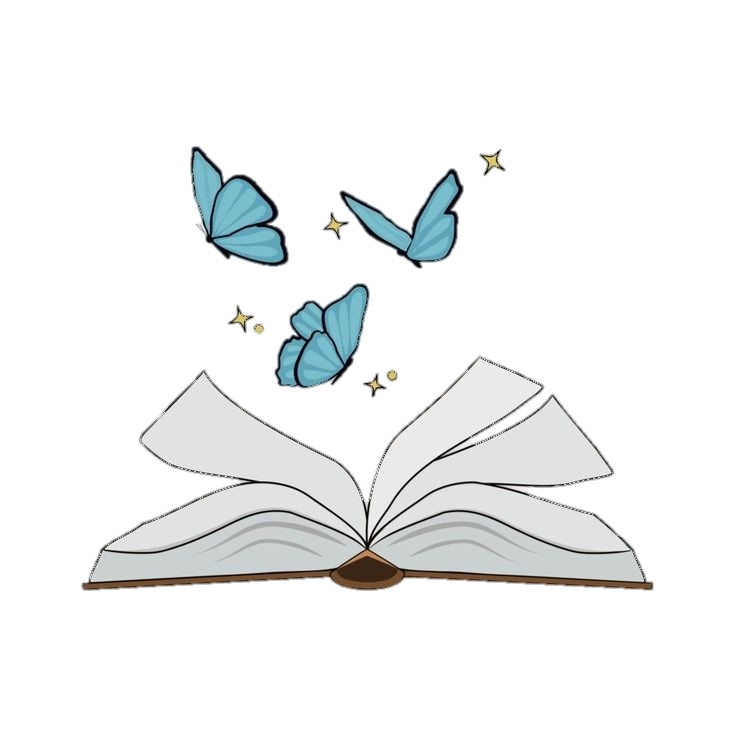 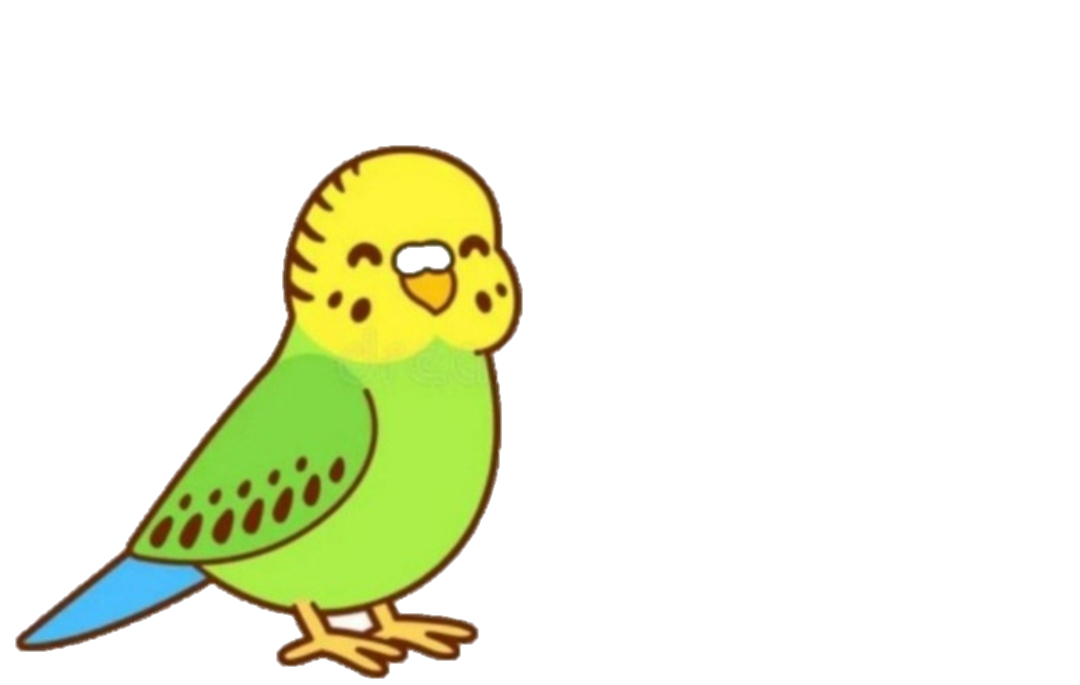 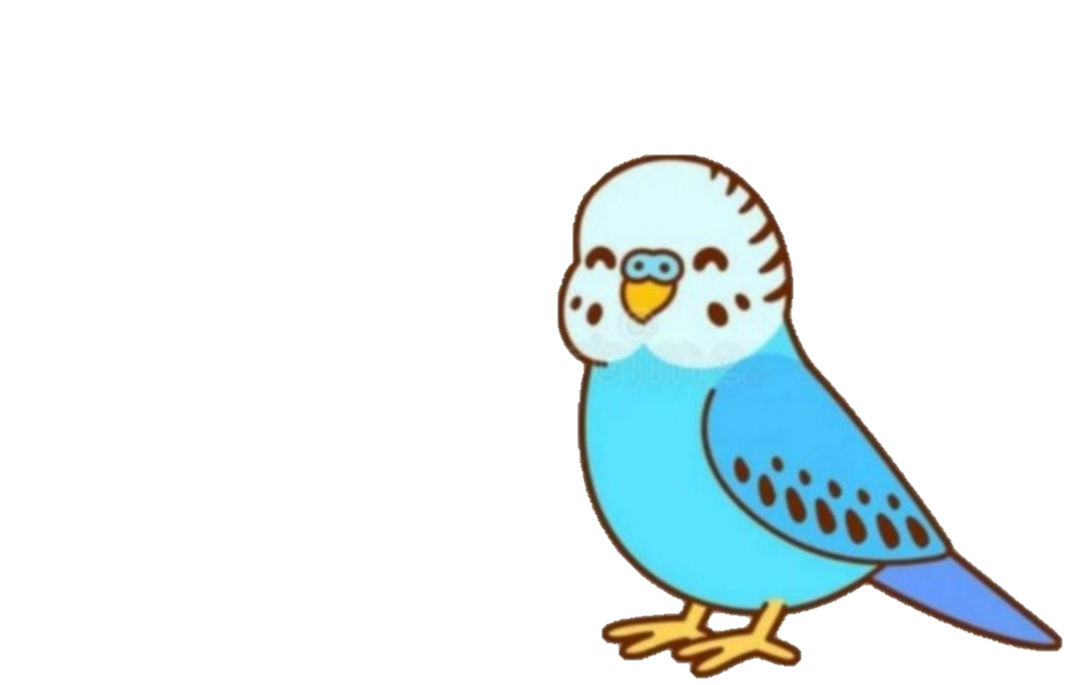 Спасибо за внимание!